Mr. D. V. Bondar
Dept. Of Chemistry
S.C.S.College, Omerga.
Theory of Volumetric          analysis
syllabus
Types of titrations, volumetric apparatus, calibration of pipette and burette. 
    Indicators used in pH - titrations, oxidizing agents used in titrations. 
    Theory of Internal, External and self indicators for redox titration
Volumetric analysis (titrimetric analysis):
The term Volumetric analysis refers to quantitative chemical analysis carried out by determining the volume of a solution of accurately known concentration which is required to react with a measured volume of a solution of a substance to be determined. The solution of known concentration is called standard solution.
For use in Volumetric analysis a reaction must have the following conditions:
There must be a simple reaction which can be expressed by a chemical equation and the substance to be determined should react completely with the reagent in equivalent  proportion. 
The reaction should be fast .
There must be an alteration in some physical or chemical properties of the solution at equivalent point.
An indicator should be available which should define the end point of the reaction.
Standard solution:
A standard is a solution of precisely known concentration 
It must be available in a highly pure state
It must be stable in air
It must dissolve easily in water
It should have a fairly high relative molecular weight
It should under go a complete and rapid reaction
Definition of terms:
Titration
A process in which a standard reagent is added to a solution of analyte until the reaction between the two is complete.

	Primary Standard 	  A reagent solution of accurately known concentration is 	called a standard solution.

	Standardization
A process to determine the concentration of a solution of known concentration by titrating with a primary standard
End point:
The point at which the reaction is observed to be completed is the end point
The end point in volumetric method of analysis is the signal that tells the analyst to stop adding reagent and make the final reading on the burette.
Endpoint is observed with the help of indicator

	Equivalent point:
The point at which an equivalent or stoichiometric amount of titrant is added to the analyte based on the stoichiometric equation
Indicators:
Are often added to analyte solution in order to give an observable physical change at or near the end point.
Equipment:
Burette
Volumetric flask(Conical flask)     
Pipette
Funnel
Indicator
White tile
Procedure:
Two solutions are used:
The solution of unknown concentration;
The solution of known concentration – this is also known as the standard solution

Write a balanced equation for the reaction between your two chemicals
Clean all glassware to be used with distilled water. The pipettes and burettes will be rinsed with the solutions you are adding to them
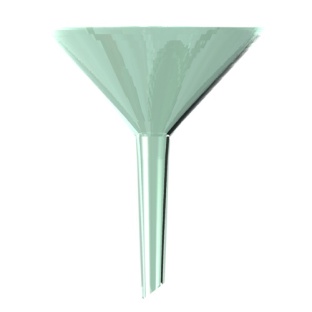 Process – The Setup
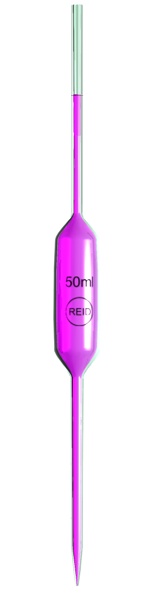 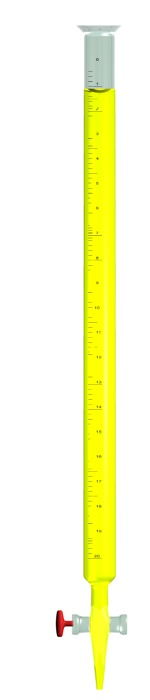 The burette is attached to a clamp stand above a conical flask
The burette is filled with one of the solutions (in this case a yellow standard solution)
A pipette is used to measure an aliquot of the other solution (in this case a purple solution of unknown concentration) into the conical flask
Prepare a number of flasks for repeat tests
Last, an indicator is added to the conical flask
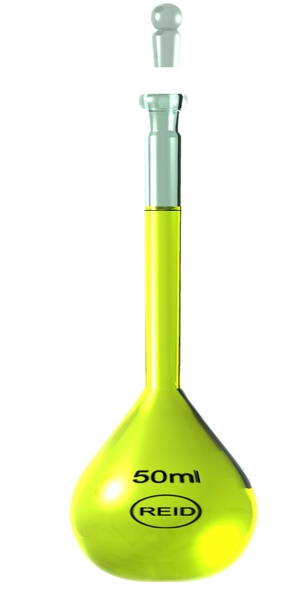 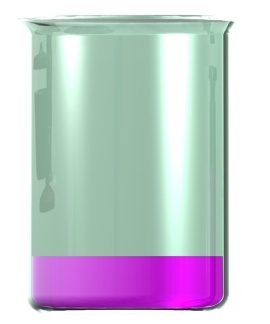 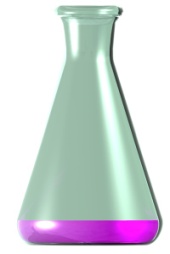 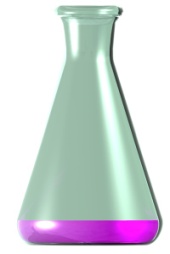 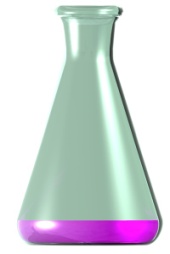 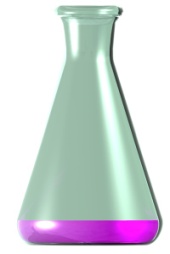 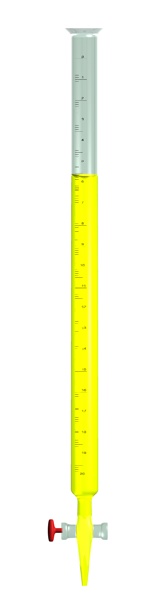 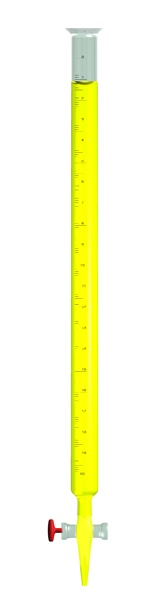 Process – The Titration
Read the initial level of liquid in the burette
Turn the tap to start pouring out liquid of the burette into the flask. Swirl the flask continuously. When the indicator begins to change colour slow the flow.
When the colour changes permanently, stop the flow and read the final volume. The volume change needs to be calculated (and written down). This volume is called a titre
Repeat the titration with a new flask now that you know the ‘rough’ volume required. Repeat until you get precise results
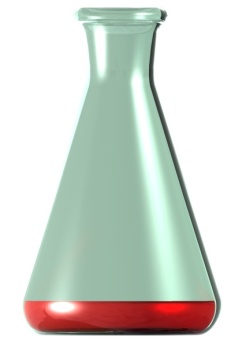 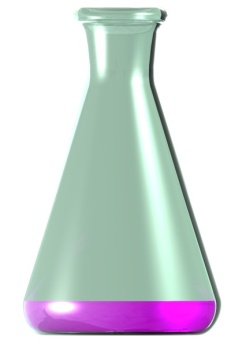 Calculations:
Mean titer:
The first thing we do is to calculate the mean (average) titre:

 titer =               12.6 ml               13 ml                 12.9 ml  

Mean =  sum of the titers 
                number of titers
            =  12.6 + 13+ 12.9 
                              3 
            =  12.8 ml
Unknown concentration:
Write down the balanced equation e.g.
HCl    +     NaOH →    NaCl  +    H2O
Write down everything else we know. This will be:

Volume of liquid in the pipette.
Mean titre (from burette).
The concentration of the standard solution.
Now as we have V , M for the standard and V for the unknown we can calculate the unknown concentration from the equation below:

          (standard )M x V =  M’ x V’(unknown)

Ex:
10 ml of NaOH solution is standardized by titrating 0.1 M of HCl. If 9 ml is required for titration;
Write down the chemical equation for the reaction.
Calculate NaOH Molarity.
The equation:


NaOH Molarity:
Given:
MHCl  0.1 M
VHCl    9 ml
V’NaOH  10 ml
 M’NaOH ??
So,
 (HCl)M x V =  M’ x V’(NaOH)

M’ = M x V  = 0.1 x 9  =  0.09 M
              V’            10
HCl  +  NaOH → NaCl  + H2O
Another example:
H2SO4  +  2NaOH → Na2SO4  + 2H2O

Titres:  9.0mL,  9.1mL, 9.3mL, 9.0mL
Known (standard) solution details: 	
H2SO4(in the burette), 					M = 0.1 M    

Unknown solution details: NaOH
M’=??
V’=	10mL
(H2SO4)M x V   = M’  x  V’ (NaOH)

From the equation:
  2NaOH  + H2SO4  → Na2SO4  + 2H2O
            2    :    1
At equivalent point:
 2 moles of  NaOH is reacted with 1 mole of H2SO4    
So;
number of moles of NaOH   =      2     ,           M =    n      ;
number of moles of H2SO4           1                             v
n =  M x V
  MNaOH × VNaOH       =       2 
  MH2SO4 × VH2SO4              1
calculation:
MNaOH ×  10      =     2
   0.1 x  9.1               1

M NaOH =  0.1 x 9.1 x 2
                     10 x1
 M NaOH    =      0.1 X 9.1 X 2      =   0.182 M
                                                10 x 1
Direct titration:
When a titrant reacts directly with an  analyte the procedure is termed as direct titration. 
Back titration:
It is a technique used to find the concentration of a reactant of unknown concentration by reacting it with an excess volume of another reactant of known concentration. The resulting mixture is then titrated back, taking into account the concentration of the excess which was added. 
Back titrations can be used for many reasons, including: when the sample is not soluble in water, when the sample contains impurities that interfere with forward titration, or when the end-point is more easily identified than in forward titration.
Types of Titrations
1. Acid-Base Titration
The strength of an acid can be determined using a standard solution of a base. This process is called acidimetry. In the same way, the strength of a base can be found with the help of a standard solution of an acid, which is known as alkalimetry. Both titrations involve in the neutralization reaction of an alkali.
What is Acid-Base Titration?
It is a quantitative analysis method to determine an acid’s or bases’ concentration by precisely neutralizing them with a standard solution of either acid or base of known concentration. It is monitored with the help of a pH indicator to know the development of the acid-base reaction.
HA+BOH→BA+H2O
Acid + Alkali→Salt + Water
Or H+ + A– + B+ + OH– → B+ + A– + H2O
Or H+ + OH– → H2O
The acid-base titration is based on the reaction that neutralization is between a base or an acidic and analyte. In this type, a reagent is mixed with the sample solution until it reaches the required pH level. This type of titration majorly depends on the track change in pH or a pH meter.
2. Redox Titrations
The redox titration is also known as an oxidation-reduction reaction. In this type of titration, the chemical reaction takes place with a transfer of electrons in the reacting ions of aqueous solutions. The titrations are named after the reagent that is used in are as follows;
Permanganate Titrations
Dichromate Titrations
Iodimetric and Iodometric Titrations
Permanganate Titrations
In this titration, the potassium permanganate is used as an oxidizing agent. It is maintained with the use of dilute sulphuric acid. Here is the equation.
 2KMnO4 + 3H2SO4 → K2SO4 + 2MnSO4 + 3H2O + 5[O]
Or MnO4– + 8H+ + 5e– → Mn2++ 4H2O
Further, the solution remains colourless before the endpoint. The potassium permanganate is used to estimate oxalic acid, ferrous salts, hydrogen peroxide, oxalates and more. While the solution of potassium permanganate is always standardized before it is used.
Dichromate Titrations
These are titrations in which, potassium dichromate is used as an oxidising agent in acidic medium. The medium is maintained acidic by the use of dilute sulphuric acid. The potential equation is:
K2Cr2O7 + 4H2SO4 → K2SO4 + Cr2(SO4)3 + 4H2O + 3[O]
Or Cr2O72- + 14H+ + 6e– → 2 Cr3+ + 7H2O 
The solution of potassium dichromate can be directly used for titrations. It is mainly used for the estimation of ferrous salts and iodides.
Iodimetric and Iodometric Titrations
The reduction of free iodine to iodide ions and
oxidation of iodide ions to free iodine occurs in these titrations.
l2 + 2e– → 2l–……………. (reduction)
2l– → I2  + 2e– ……………. (oxidation)
The solution is used as an indicator. Free iodine is used in the iodimetric titration, while in the iodometric titration an oxidation agent is used to react to liberate free iodine.
3. Precipitation Titrations
The titration is based on the insoluble precipitate formation when the two reacting substances are brought into contact are called precipitation titration. For instance, when the solution of silver nitrate is used to a solution of ammonium thiocyanate or sodium chloride, it reacts and forms a white precipitate of silver thiocyanate or silver chloride.
AgNO3 + NaCl → AgCl + NaNO3
AgNO3 + NH4CNS → AgCNS + NH4NO3
4. Complexometric Titrations
The complexometric titration is where an undissociated complex is formed at an equivalence point. It is greater than the precipitation titrations, and there will be no error due to co-precipitations.
Hg2+ + 2SCN– → Hg(SCN)2
Ag+ + 2CN– → [Ag(CN)2]–
Ethylenediaminetetraacetic acid (EDTA) is an important reagent that forms complexes with metals.
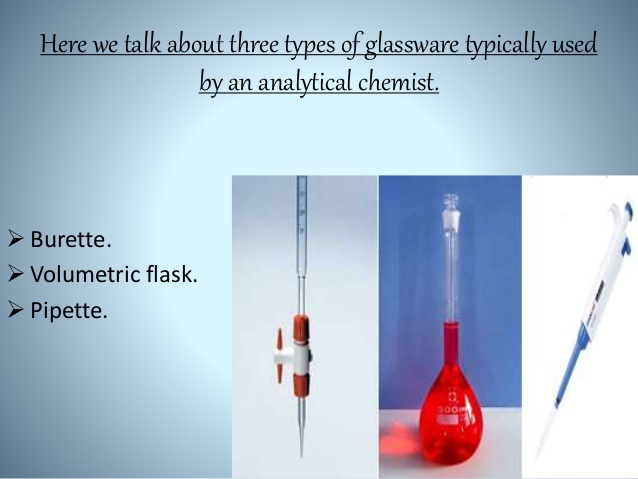 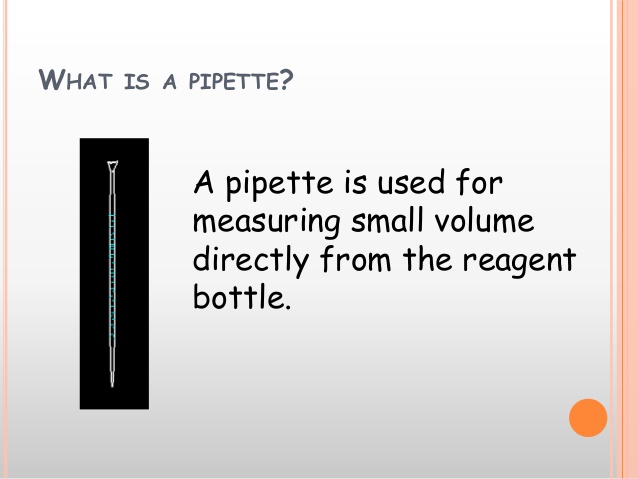 Indicators used in PH - titrations
Litmus Paper
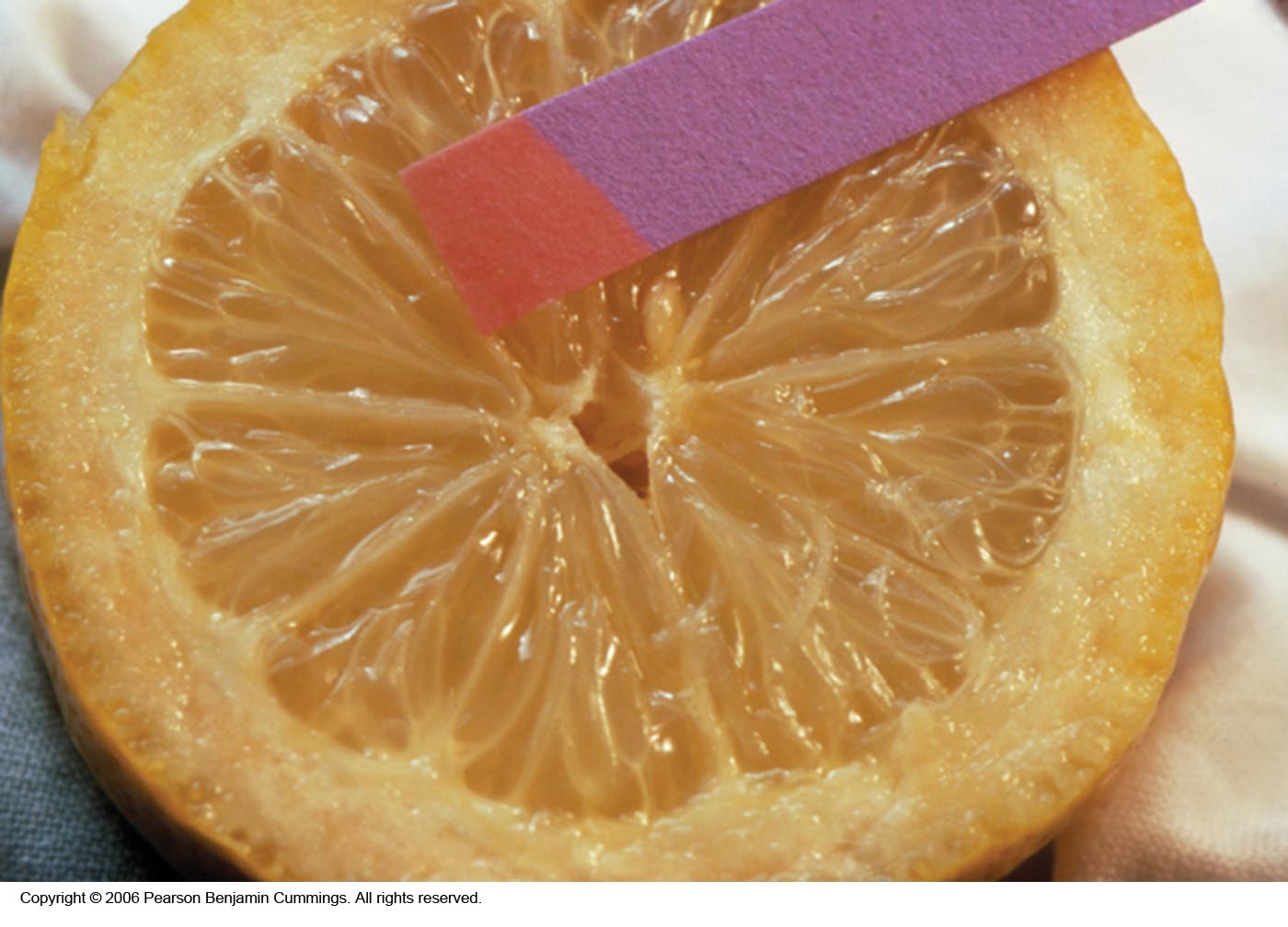 Copyright © 2007 Pearson Benjamin Cummings.  All rights reserved.
pH Paper
pH  0               1                 2                 3                 4                  5                6
pH  7               8                 9                10               11                12                13
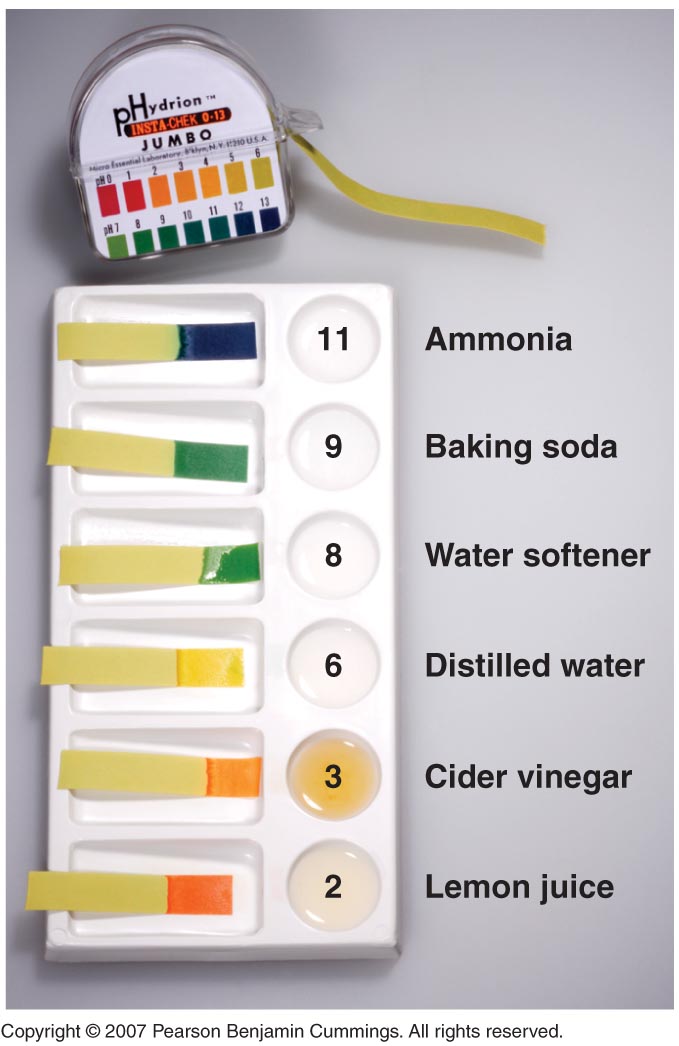 Copyright © 2007 Pearson Benjamin Cummings.  All rights reserved.
Paper or plastic strips that contain combinations of indicators estimate the pH of a solution by simply dipping a piece of pH paper into it and comparing the resulting color with standards printed on the container
Desired Features of Sensors
pH paper     1904
pH  0               1                 2                 3                 4                  5                6
pH  7               8                 9                10               11                12                13
Detection limit
Low deflection
High sensitivity
High selectivity
Wide dynamic range
Simple to use
Cost-effective
[Speaker Notes: Most acid-base titrations are not monitored by recording the pH as a function of the amount of the strong acid or base solution used as a titrant

Instead, an acid-base indicator is used, and they are compounds that change color at a particular pH and if carefully selected, undergo a dramatic color change at the pH corresponding to the equivalence point of the titration

Acid-base indicators are typically weak acids or bases whose changes in color correspond to deprotonation or protonation of the indicator itself
The chemistry of indicators are described by the general equation  Hn(aq) ⇋ H+ (aq) + n–(aq), where the protonated form is designated by Hn and the conjugate base by n–

The ionization constant for the deprotonation of indicator Hn is Kin = [H+] [n–] / [Hn]

The value of pKin determines the pH at which the indicator changes color A good indicator must have the following properties:
    1. Color change must be easily detected
    2. Color change must be rapid
    3. Indicator molecule must not react with the substance being titrated
    4. The indicator should have a pKin that is within one pH unit of the expected pH at the equivalence point of the titration

•   Synthetic indicators have been developed that meet the above criteria and cover the entire pH range
•   An indicator does not change color abruptly at a particular pH but undergoes a pH titration like any other acid or base]
Most acid-base titrations are not monitored by recording the pH as a function of the amount of the strong acid or base solution used as a titrant

Instead, an acid-base indicator is used, and they are compounds that change color at a particular pH and if carefully selected, undergo a dramatic color change at the pH corresponding to the equivalence point of the titration

Acid-base indicators are typically weak acids or bases whose changes in color correspond to deprotonation or protonation of the indicator itself
The chemistry of indicators are described by the general equation  Hn(aq) ⇋ H+ (aq) + n–(aq), where the protonated form is designated by Hn and the conjugate base by n–

The ionization constant for the deprotonation of indicator Hn is Kin = [H+] [n–] / [Hn]

The value of pKin determines the pH at which the indicator changes color A good indicator must have the following properties:
    1. Color change must be easily detected
    2. Color change must be rapid
    3. Indicator molecule must not react with the substance being titrated
    4. The indicator should have a pKin that is within one pH unit of the expected pH at the equivalence point of the titration

•   Synthetic indicators have been developed that meet the above criteria and cover the entire pH range
•   An indicator does not change color abruptly at a particular pH but undergoes a pH titration like any other acid or base
Range and Color Changes of Some
Common Acid-Base Indicators
pH Scale
1
2
3
4
5
6
7
8
9
10
11
12
13
14
Indicators
Methyl orange                 red        3.1 – 4.4                         yellow
Methyl red                             red          4.4          6.2                      yellow
Bromthymol blue                 yellow                      6.2    7.6     blue
Neutral red                                  red                     6.8      8.0            yellow
Phenolphthalein                            colorless                     8.0         10.0            red     colorless beyond 13.0
Bromthymol blue indicator would be used in titrating a strong acid with a strong base.
Phenolpthalein indicator would be used in titrating a weak acid with a strong base.
would be used in titrating a Methyl orange indicator strong acid with a weak base.
Choosing the correct indicator for an acid-base titration

    1. For titrations of strong acids and strong bases (and vice versa), any indicator with a pKin between 4 and 10 will do
    2. For the titration of a weak acid, the pH at the equivalence point is greater than 7, and an indicator such as phenolphthalein or thymol blue, with pKin > 7, should be used
    3. For the titration of a weak base, where the pH at the equivalence point is less than 7, an indicator such as methyl red or bromcresol blue, with pKin < 7, should be used
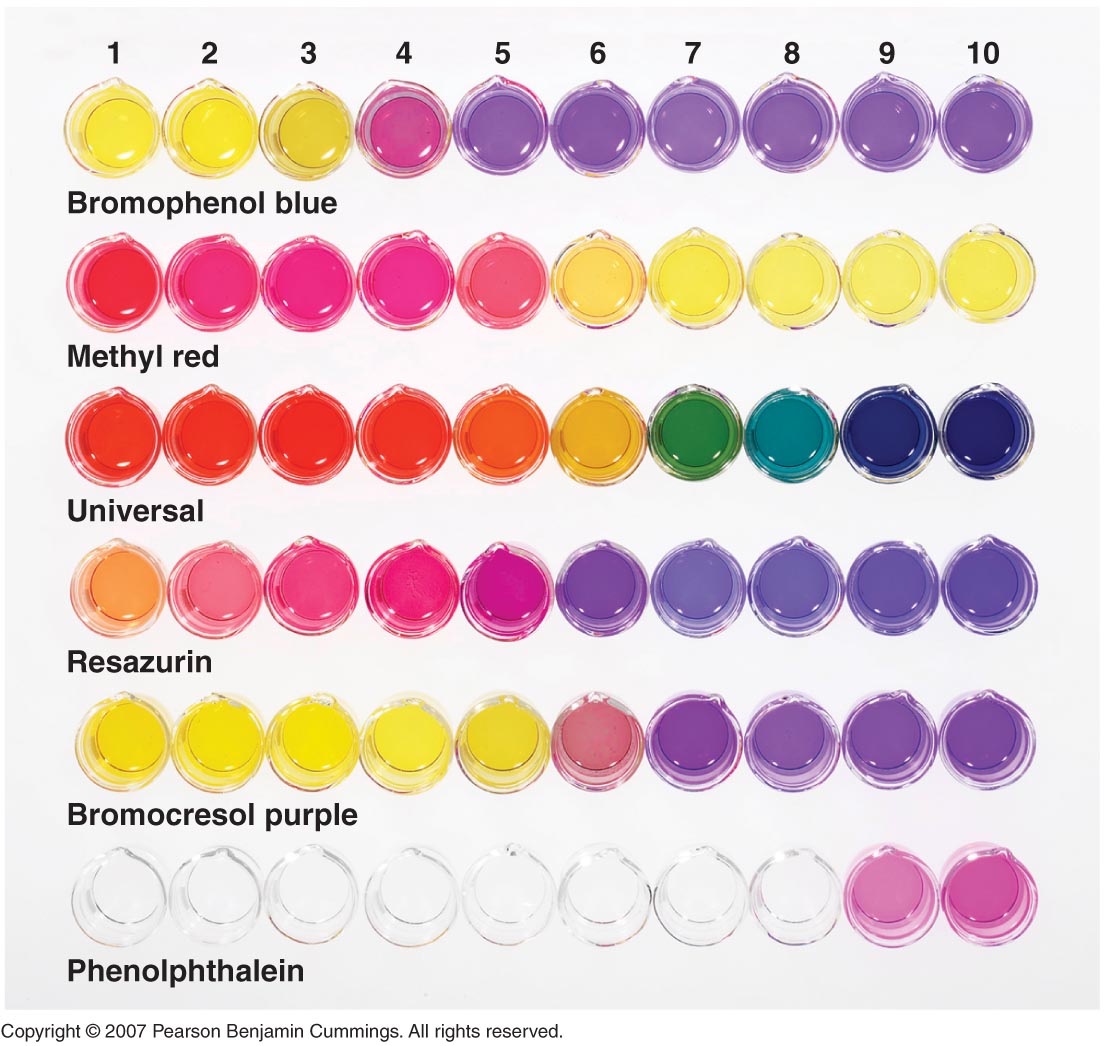 pH
Copyright © 2007 Pearson Benjamin Cummings.  All rights reserved.
INDICATOR COLORS IN TITRATION
Indicator
Acid color
Transition color
Base color
STRONG ACID – STRONG BASE
Litmus
2          3           4           5           6           7           8           9          10        11         12
pH
Bromthymol blue
Indicator
Acid color
Transition color
Base color
WEAK ACID – STRONG BASE
Phenolphthalein
2          3           4           5           6           7           8           9          10        11         12
pH
Phenol red
INDICATOR COLORS IN TITRATION
Indicator
Acid color
Transition color
Base color
STRONG ACID – WEAK BASE
Methyl orange
2          3           4           5           6           7           8           9          10        11         12
pH
Bromphenol blue
INDICATOR COLORS IN TITRATION
Indicator
2
3
4
5
7
8
9
10
11
12
1
6
Colorless
Pink
Red
Phenolphthalein
Methyl Red
Red
Orange
Yellow
Orange IV
Orange
Peach
Yellow
Indicator Colors in Titration
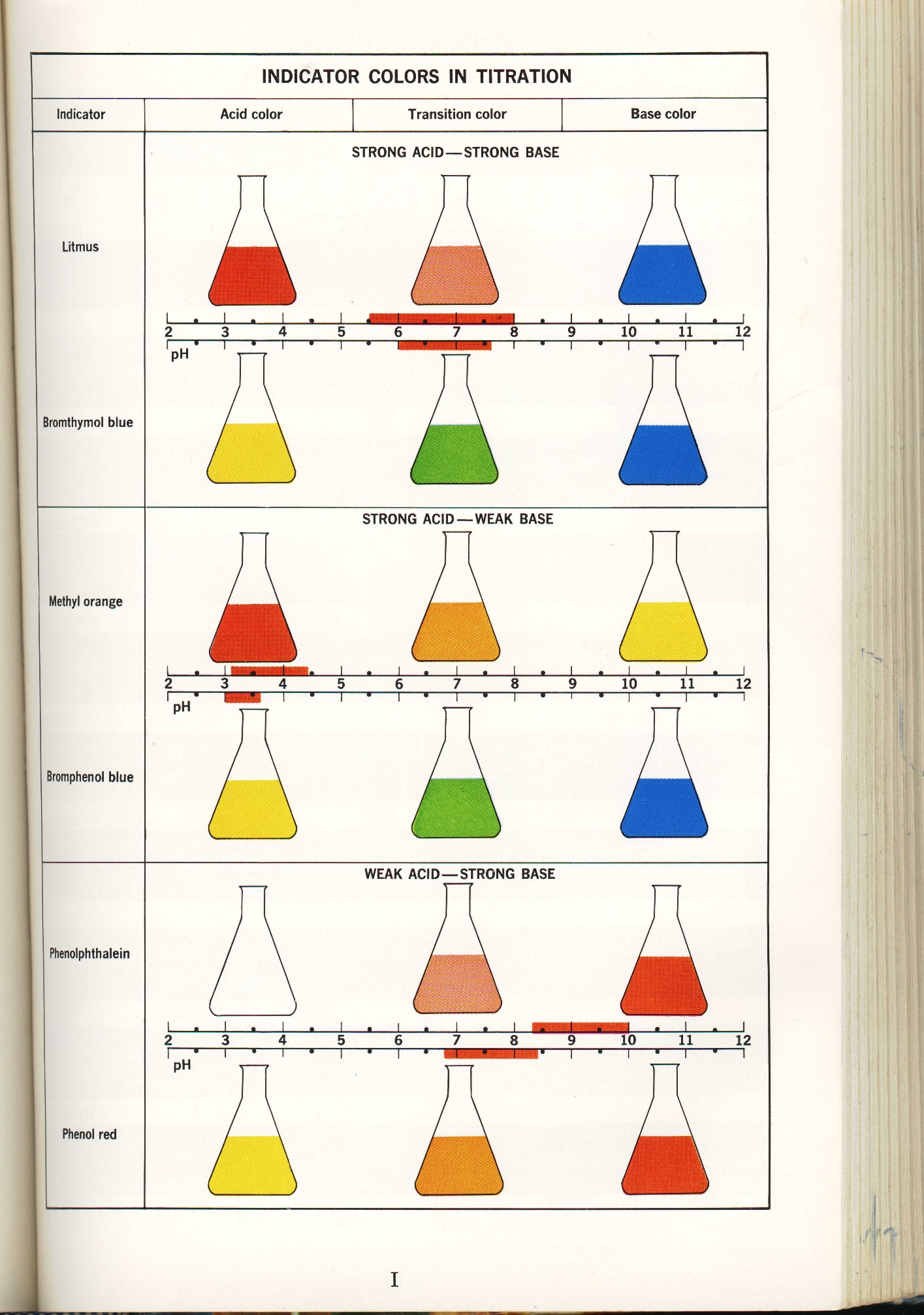 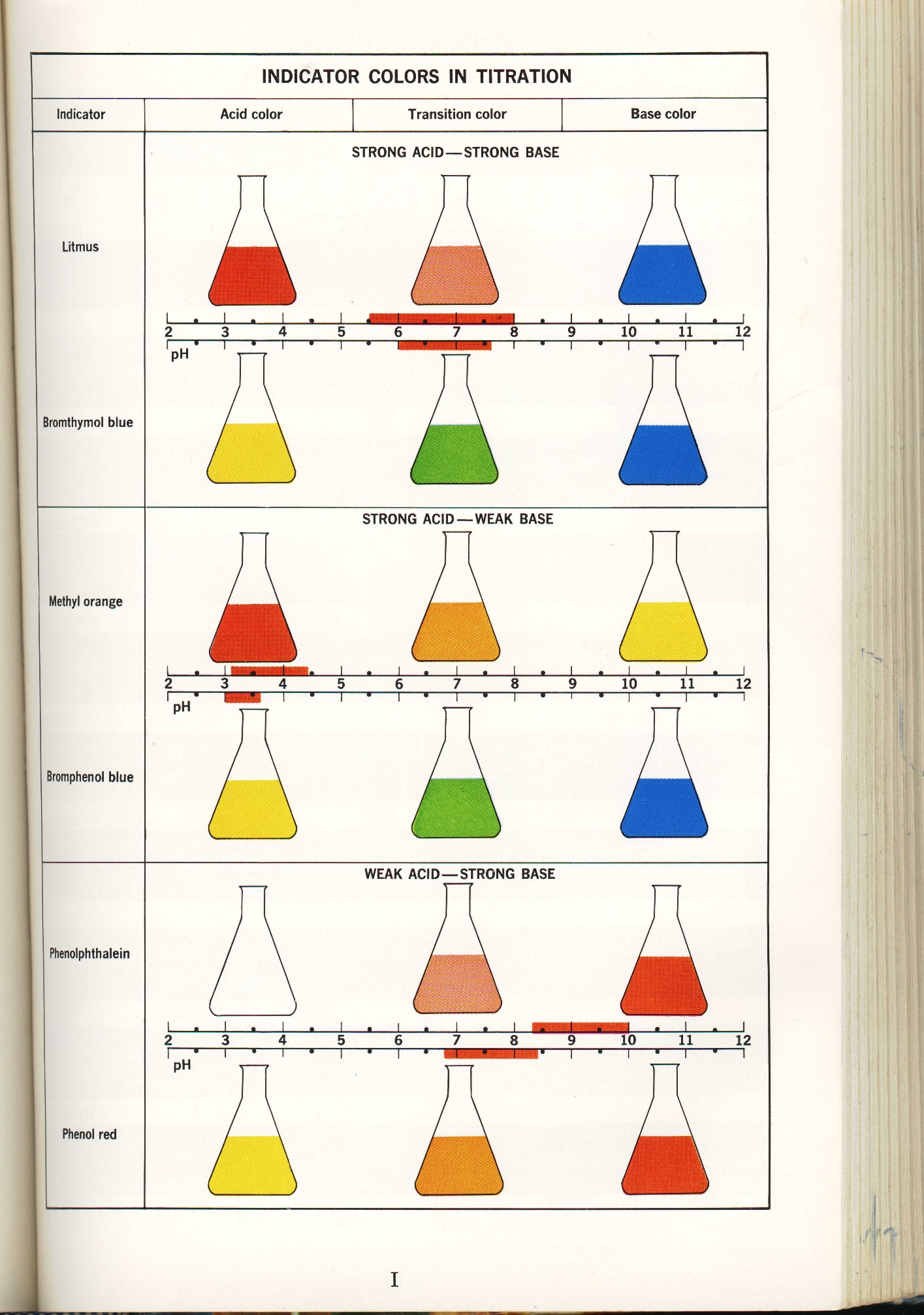 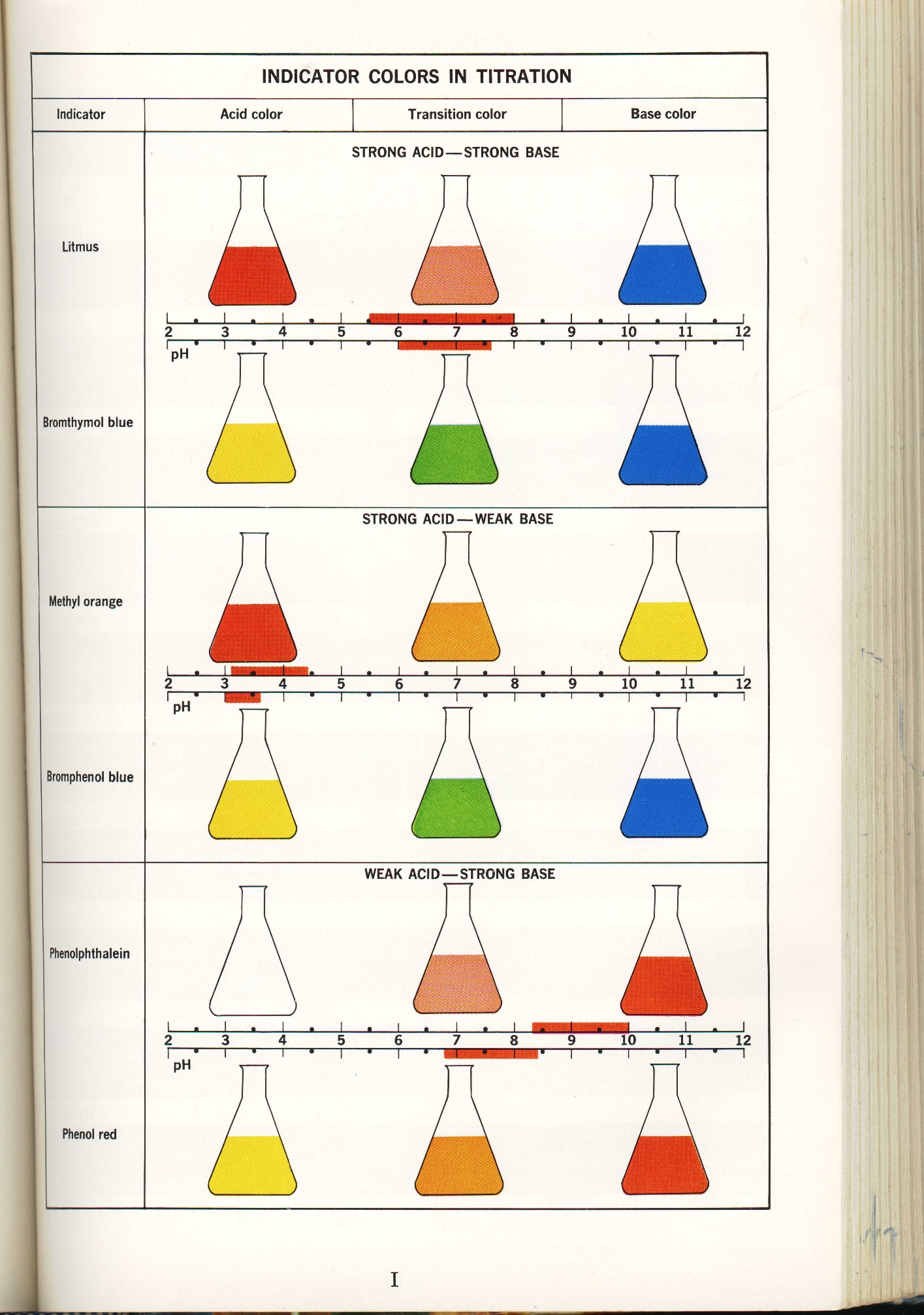 Common pH Indicators
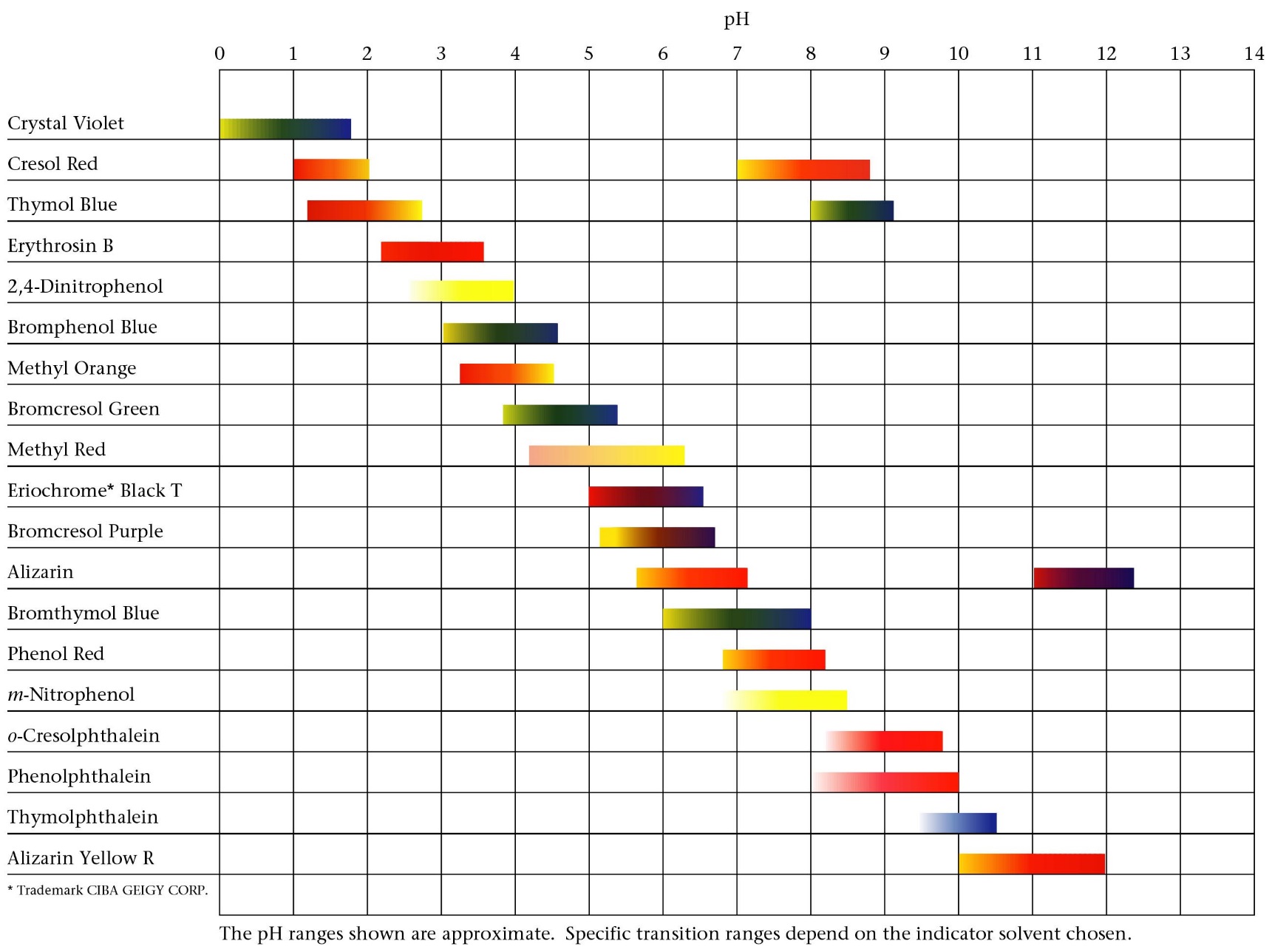 Zumdahl, Zumdahl, DeCoste, World of Chemistry  2002, page 520
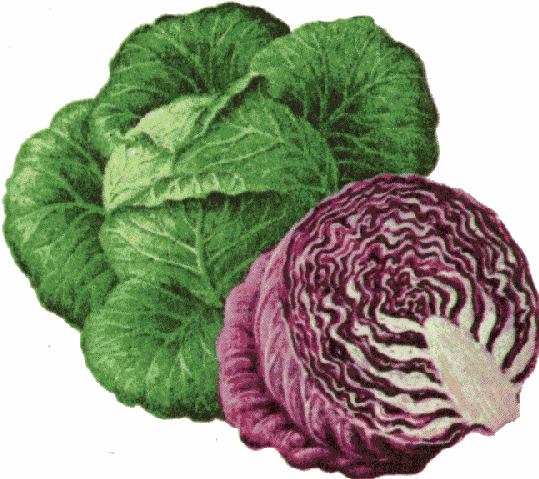 Edible Acid-Base Indicators
COLOR CHANGES AS A FUNCTION OF pH
INDICATOR          pH    2          3          4          5          6          7          8          9          10          11           12


     RED APPLE SKIN

     BEETS

     BLUEBERRIES

     RED CABBAGE

     CHERRIES

     GRAPE JUICE

     RED ONION

     YELLOW ONION

     PEACH SKIN

     PEAR SKIN

     PLUM SKIN

     RADISH SKIN

     RHUBARB SKIN

     TOMATO

     TURNIP SKIN
*
*YELLOW at pH 12 and above
[Speaker Notes: Source:  Volume 62, Number 4, April 1985 pg 285 (Not sure of magazine title)]
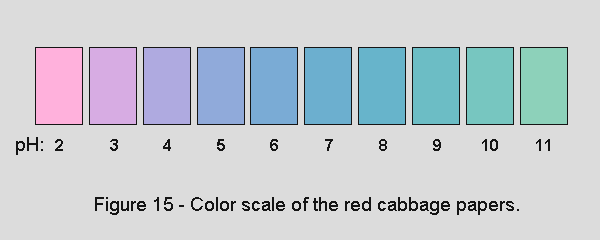 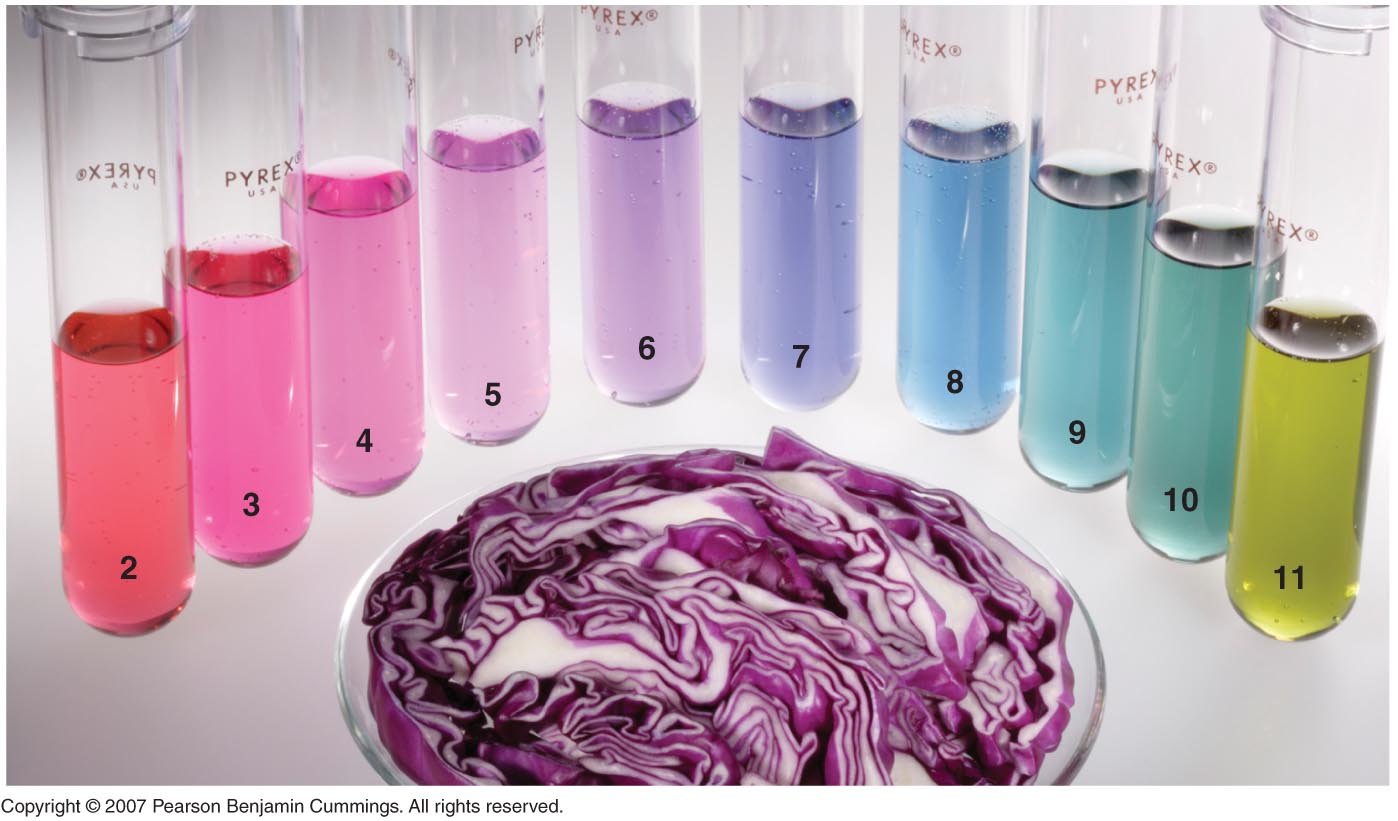 Red Cabbage Indicator
Copyright © 2007 Pearson Benjamin Cummings.  All rights reserved.
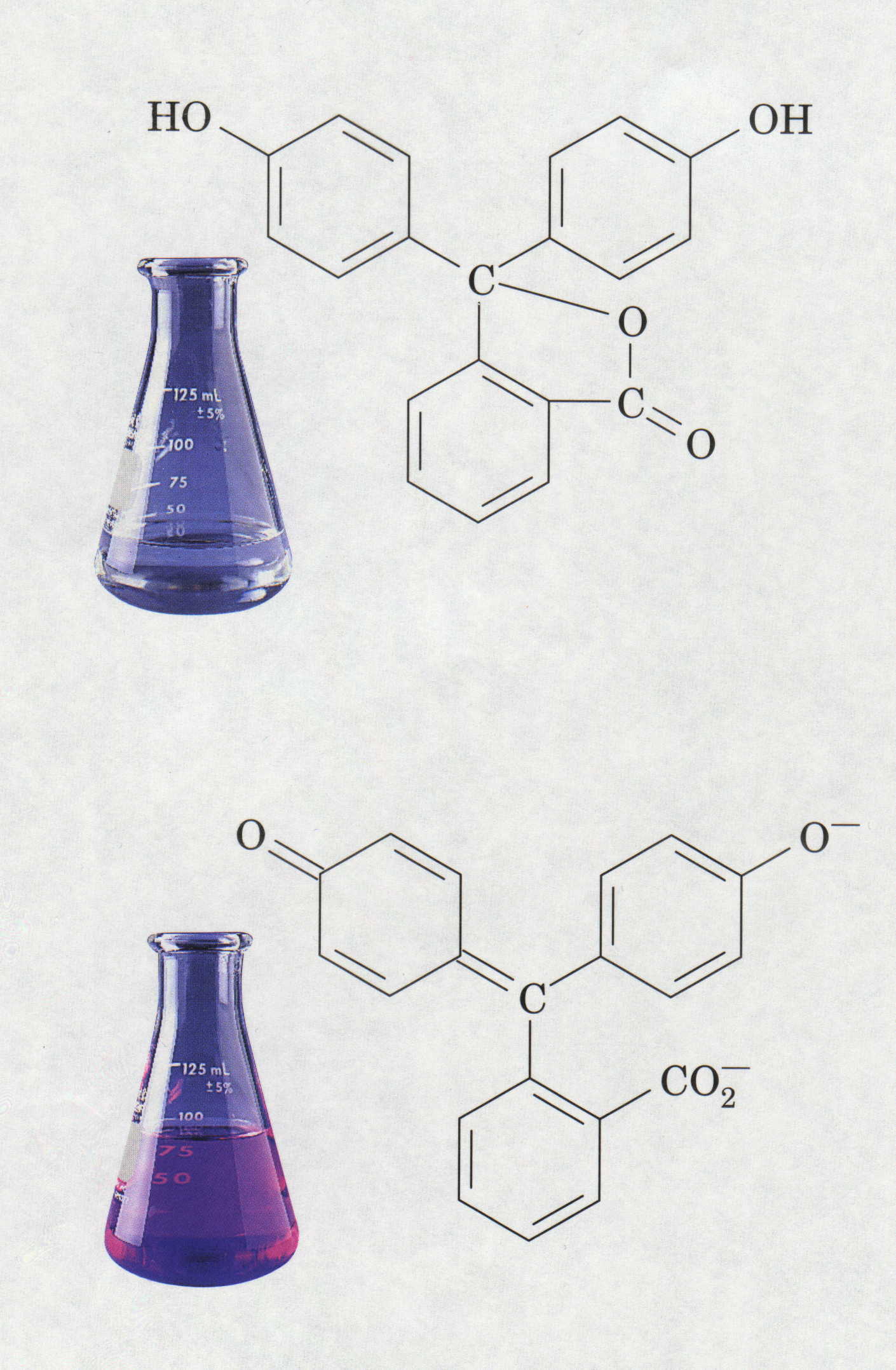 H+
Phenolphthalein Indicator
Colorless = Acidic pH
Pink = Basic pH
-O
OH
HO
O
C
C
OH
C
O-
C
O-
O
O
(Colorless acid form, HIn)
(Pink base form, In-)
oxidizing agents used in titrations
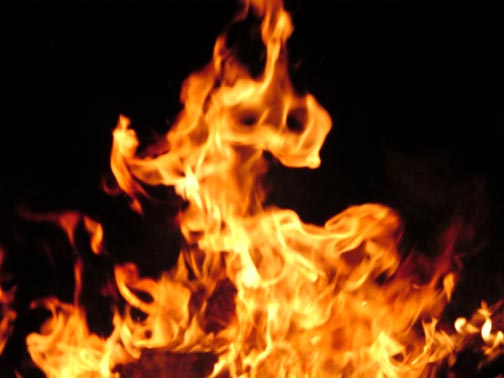 Oxidation-Reduction Reactions 			(Redox Reactions)
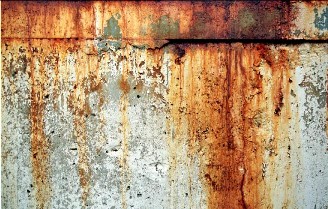 68
The chemical changes that occur when electrons are transferred between reactants are called oxidation – reduction reactions
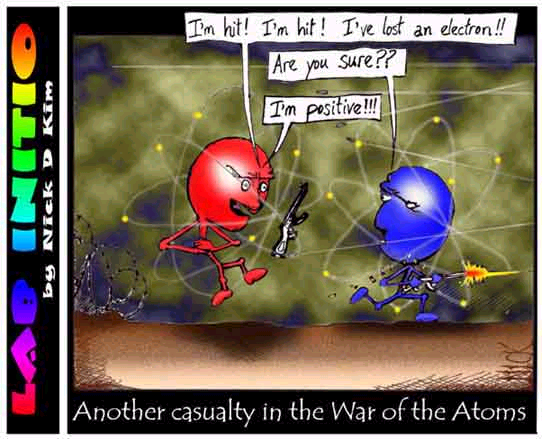 69
oxidation reactions
-    -principal source of energy on earth
-    -combustion of gasoline
-    -burning of wood
-burning food in your body
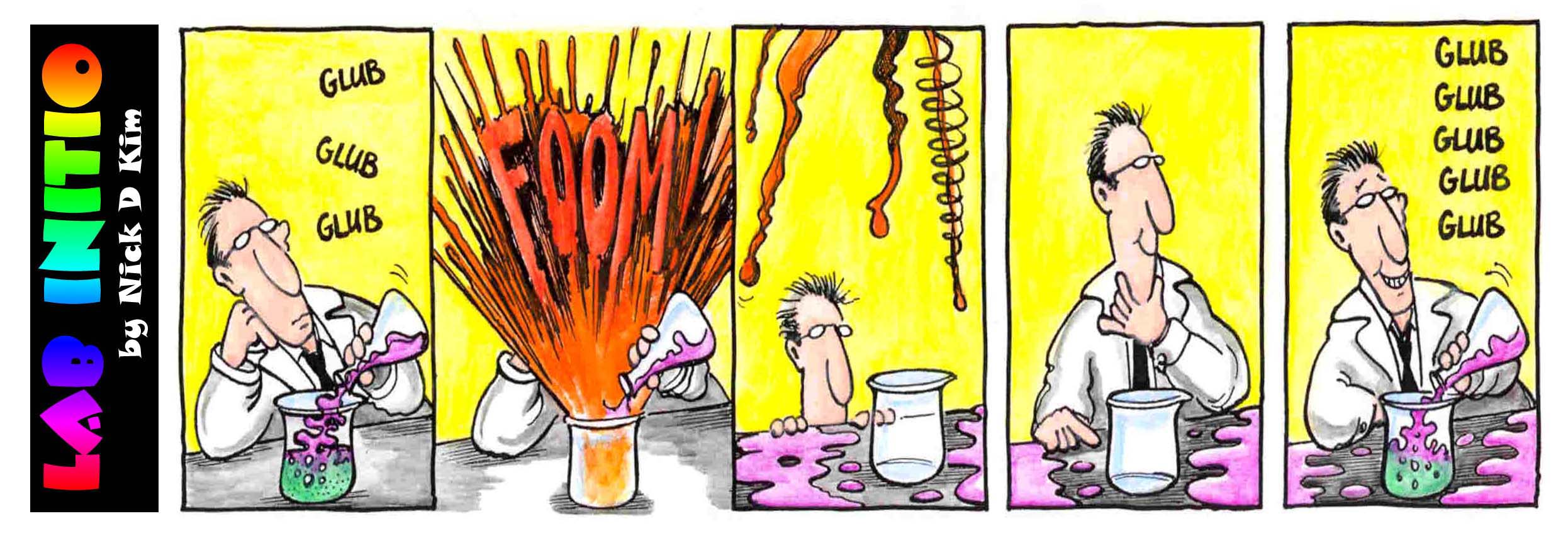 70
Oxidation reactions are always accompanied by a reduction reaction

Oxidation 
-    originally meant combining with oxygen
-    iron rusting (iron + oxygen)
  
Reduction 
-    originally meant the loss of oxygen from a compound
removing iron from iron ore ( iron II oxide)
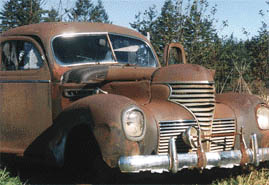 71
Electron Transfer in Redox Reactions
Today 
OXIDATION means:
-    a LOSS of ELECTRONS
 
REDUCTION means:
-    a GAIN of ELECTRONS

Memory Device : 
	LEO the lion says GER
	(Lose Electrons Oxidation, Gain Electrons Reduction)

	OIL RIG (Oxidation Is Loss, Reduction Is Gain)
72
Reduction is…

the gain of electrons
a decrease in oxidation number

Cl2 + 2e-  2Cl-

notice electrons are on the left
Oxidation is…

the loss of electrons
an increase in oxidation number

Na  Na+ + e-

notice the electrons are on the right
73
Assigning Oxidation Numbers
Oxidation States
Oxidation states are numbers assigned to atoms that reflect the net charge an atom would have if the electrons in the chemical bonds involving that atom were assigned to the more electronegative atoms.

Oxidation states can be thought of as “imaginary” charges.  They are assigned according to the following set of rules:
74
#1
	The Oxidation number  of a simple ion is equal to its  ionic charge

            +1             +2           -3
		  Na +  	        Cu 2+  	     N3-
75
#2
	The Oxidation number of hydrogen is always +1, 	except in metal hydrides like NaH 	where it is –1

                      +1             -1
		              HCl        NaH
76
#3
 	The Oxidation number  of oxygen is always –2 except in peroxides like X2O2 where it is –1

                            -2             -1
			                H2O	    	H2O2
77
#4
	 The Oxidation number  of an uncombined element is always zero

		 0              0             0
		Na 		   Cu		        N2
78
#5
	For any neutral(zero charge) compound, 	the sum of the 	Oxidation numbers is 	always zero

      		              +4-2
			              CO2
79
#6
 	For a polyatomic ion, the sum of the oxidation number equals the charge of the polyatomic  ion

                                +7 -2
				MnO41-
80
Examples - assigning oxidation numbers
Assign oxidation states to all elements:
https://www.youtube.com/watch?v=lQ6FBA1HM3s
81
Oxidation # Changes
an increase in oxidation number of an atom signifies oxidation
+2  to +4
a decrease in oxidation number of an atom signifies reduction
0 to -1
82
Common Oxidizing agent and their properties
I- Potassium permanganate
II- Potassium dichromate
III- Cerric sulphate
IV-Iodine   (Iodimetry & Iodometry)
V- Potassium iodate.: Andrew’s reaction, lang’s                                     modification
VI- Potassium bromate
I- Potassium permanganate   (KMnO4)
It is a very strong oxidizing agent,  a self indicator 
its solution deteriorate rapidly on standing so it is not primary standard.
            KMnO4 + 2H2O  4 MnO2+ 4OH- + 3O2
H2SO4 is used for acidification in reaction involving KMnO4 but not HCl. As some KMnO4 is consumed in the oxidation of HCl
       2KMnO4 + 16HCl  2 MnCl2+ 2KCl + 5Cl2 + 8H2O
In slightly alkaline medium
MnO4- (permangaaate) is reduced to MnO2 (brown)
MnO4- + 4H+ + 3e     MnO2+ 2H2O
In strong alkaline medium
MnO4- (permanganate) is reduced to MnO42- (green) (manganate)
MnO4-  +  e         MnO42-
In acid medium
MnO4-  is reduced to Mn2+ and can oxidize the following ion( faint pink to colourless)
      MnO4- + 8H+ + 5e          Mn2+ + 4H2O
II- Potassium dichromate  ( K2Cr2O7)
It acts in acid only, therefore it has only one equivalent weight. (E0 = 1.33)
       Cr2O72- + 14H+ + 6e   →    2Cr3+ +  7H2O

It is not a powerful oxidizing agent as permenganate

 It is a primary standard, highly pure and stable.

It can be used in presence of H2SO4 and HCl as it cannot oxidize chloride.
III-Cerric sulphate  Ce (SO4)2
Ce4+     +         e          →            Ce3+
(yellowish orange)                   (colorless)

 Cerric used only in acidic Medium to prevent precipitation of CeO2.XH2O
Although , it can be used as self indicator ,it’s better to use internal redox indicator such as ferroin
It’s solution is very stable
IV-Iodine
I2     +  2e        2I-
Brown                  colorless
Redox reaction involving iodine:
Standard oxidation potential = 0.535 v

Redox system that have higher oxidation potential than I- / I2
Redox system that have lower oxidation potential than I2/I-
Other system which have oxidation potential near I2/I-
Redox system that have higher oxidation potential than I- / I2
I- can be oxidized by systems of higher oxidation potential  as MnO4-   
                                                  

 
  as Cr2O72-
2 MnO4- +10 I-+16 H+ → 5 I2 + 2Mn2++8H2O
Cr2O72-+6I- +14H+→ 2Cr3++ 3I2 +7H2O
Iodometric titration: Indirect Titration of Iodide Add KI to oxidizing agents, equivalent I2 is libarated and titrated with Na2S2O3 , Used for determination of  oxidizing agents
B. Redox system that have lower oxidation potential than I2/I-
I2 can oxidize systems of lower oxidation potential
Sn2+   +  I2     →    Sn4+   +2I-
As Sn2+
As S2O32-
2S2O32-  + I2   →    S4O62-     +2I-
As S2-
S2-   +I2    →   S↓   +2I-
Iodimetric method: Direct titration with I2 To determine reducing  agents
C. Redox system that have oxidation potential near I2/I-
Systems having oxidation potentials near to that of iodine/iodide e.g AsO43-/AsO33-, Fe3+/Fe2+
Change in oxidation potential, addition of complexing agents  or addition of precipitating agents.
Example 1: Determination of arsenite by iodine
The potential of:    AsO43-/AsO33-= + 0.57 and I2/2I- = + 0.54
The pH of the solution should be adjusted by adding NaHCO3 

                  I2 + AsO33- + H2O  2I- + AsO43- + 2H+

E AsO43-/ AsO33- =Eo+
Example 2: Determination of ferrous by iodine
E0 of Fe3+/Fe2+= 0.77V               E0 of  I2/ 2I- = 0.54V
                             

E Fe2+ / Fe3+ = 0.77 +
When phosphate,or F- is added to the Fe3+/Fe2+ system it form [FeF6]3- or [Fe(PO4)6]3-
Thus:
  removing the Fe3+ ions from the share of the reaction, 
  minimizing its concentration,
 lowering the oxidation  potential of Fe3+/ Fe2+                         below that of I2/2I- system.
On other hand, to oxidize iodide by ferric use carbon tetrachloride  to decrease the concentration of iodine
Theory of Internal, External and self indicators for redox titration
Requirement  of a redox indicator
The two colors of the indicator (redused form and oxidised form) should be sufficiently different so that the color change would be sharp.
The color change should be intense so that small amount of titrant gives the color change. 
The transition potential of the indicator should be in between the Eo values of the 2 systems used in the titration.
i.e. Lower than the titrant but higher than the sample.
Detection of the end point in Redox titrations
We detect the end point during redox titration by using indicators.

Types of redox indicators
  1- Self indicator (no indicator e.g. KMnO4, I2)
  2- External indicator (Ferricyanide)
  3- Internal indicator (Ferroin, Diphenylamine)
1- Self indicator (No indicator method):

If the color of the titrating agent undergoes a sharp enough change in color at the equivalence point. E.g. KMnO4, I2  

  Example 1:  KMnO4, During titration the purple color of permenganate disappears due to formation of colorless Mn2+
End point: permenant apperance of pale pink color.

Example 2: Iodine: Similarly, disapperance of the color of iodine due to its reduction to iodide, at the end pt. There should be the brown color of exx iodine.
But the color of I2 is not deep, so, we add starch which forms an intense blue color (adsorption complx) with exx free I2.
If starch could not be used, CHCl3 can be used as I2 has violet color in CHCl3
Detection of the end point in iodine titrations:
Iodine is a self indicator:
The use of starch:
Starch is giving a deep blue adsorption complex with traces I2. In indirect iodometric titration, an irreversible blue adsorption complex is formed which is not changed so Starch must be added just before the end point.
Starch can not be used in:
- Strong acid medium: due to  hydrolysis of starch
- Alcoholic solu: because alcohol hinders the adsorption of I2 on starch
   In presence of alcohol or conc acids, organic solvents are recommended as indicators. I2 is soluble in CHCl3 or CCl4 90 times more than in H2O
2- External indicators: Spot test method 
Example for the determination of Fe2+ with K2Cr2O7 (Ferricyanide)

During titration: Fe2+ forms a blue  color with ferricyanide.

At the equivalence point, drops of ferrous sample are removed and brought in contact with freshly prepared solution of potassium ferricyanide on a spot plate. When all Fe2+ is oxidized by  K2Cr2O7, no more Fe2+ ions are available and the sample will not  give a blue color with ferricyanide.
3- Internal indicators:
Redox indicator are organic compounds which have different colors in oxidized and reduced form.
Examples of redox indicators:
1. Diphenylamine: Is a redox indicator, (E0 = 0.76, n = 2)
Diphenylamine changes its color from the reduced form predominates (colorless) to the oxidized form predomintes (blue-violet).
Notes: Diphenylamine (E0 0.76) is unsuitable indicator for the determination of ferrous (E0 Fe3/Fe2+ 0.77) with dichromate (E0 Cr2O72-/Cr3+ 1.36). This is because E0 of Fe3/Fe2+ and E0 of diphenylamine are very close. So we have to lower the oxidation potential of Fe3+/Fe2+ by adding PO43-.
2. Ferroin: (E0 = +1.06 V)It is ferrous (center atom) surrounded by 3 molecules of  1,10 ortho phenanthroline
It is intensely red and is converted by oxidation into the pale blue ferric complex (Ferrin).

As E0 = +1.06 V, It is an excellent indicator for titration involving Ce4+ E0 = +1.44 V. Only disadvantages that it is expensive.
Thank you!